Statewide HMIS Data Sharing
The Vermont HMIS Advisory Committee
With support from the Institute for Community Alliances
Why are we here?
The VT HMIS Advisory Committee has spent the last few months talking about data sharing in the HMIS. 
A survey was sent out to all the HMIS Users and community partners asking their thoughts about data sharing and what they felt they needed to know.
From that survey, the committee saw that some education around data sharing was wanted and needed. So they decided to connect with the Local CoCs to provide more information about what it means to share data in HMIS on a Statewide level.
Current HMIS Sharing Set Up
Northeast Kingdom
NEKCA, NEKYS, VT Cares, NVRH Community Connections, Northern Counties Health Care, The Community Restorative Justice Center, Pathways, SSVF UVM, VCRHYP, Veterans Inc
Bennington
BROC, BCH, UCS, Sunrise, Pathways, SSVF UVM, VCRHYP, Veterans Inc
Lamoille
Capstone, Lamoille Community House, Good Samaritan Haven, LFC, LCMHS, VT Cares, Pathways, SSVF UVM, VCRHYP, Veterans Inc
Addison
ACPCC, CHC, CSAC, HOPE, CVOEO, John Graham Housing & Services, Pathways, SSVF UVM, VCRHYP, Veterans Inc
Franklin Grand Isle
Samaritan House, CVOEO, NCSS, VT Cares, Franklin Grand Isle Restorative Justice Center, Pathways, SSVF UVM, VCRHYP, Veterans Inc
Washington
Capstone, Good Samaritan Haven, WCMH, WCYSB, FCWC, Veteran’s Place, VT Cares, Another Way, Barre Community Justice Center, Pathways, SSVF UVM, VCRHYP, Veterans Inc
Orange Windsor North
Upper Valley Haven, SEVCA, Clara Martin, Capstone, VT Cares, HRCS, Pathways, SSVF UVM, VCRHYP, Veterans Inc
Windsor South/ Windham North
SSHP, SEVCA, WCYS, HCRS, Youth Services Inc, VT Cares, SAPCC, Pathways, SSVF UVM, VCRHYP, Veterans Inc
Windham South
Groundworks, Winston L. Prouty, SEVCA, Youth Services Inc., HCRS, Pathways, SSVF UVM, VCRHYP
Rutland
HPC, BROC, RCMH, VT Cares, Pathways, SSVF UVM, VCRHYP, Veterans Inc
Chittenden
BHA, CVOEO, CHT, COTS, Howard Center, CHCB Safe Harbor, Spectrum, Anew Place, BPD Community Affairs Team, VHFA, VT Cares, Pathways, SSVF UVM, VCRHYP, Veterans Inc
What is Statewide Sharing?
Statewide data sharing is the ability to disclose client personal identifiable information (PII), services, program enrollments, shelter stays and other data from one HMIS organization to another HMIS organization inside of HMIS across the State of Vermont.
Proposal: Statewide HMIS Sharing
Lamoille
Northeast Kingdom
Franklin Grand Isle
Orange Windsor North
Statewide Sharing 
Burlington Housing Authority, Champlain Valley Office of Economic Opportunity, Champlain Housing Trust, COTS, Howard Center, Community Health Center of Burlington/Safe Harbor, Spectrum, Anew Place, Burlington Police Dept Community Affairs Team, Vermont Housing Financial Agency, VT Cares, Pathways, Supportive Service for Veteran Families at UVM, VT Coalition of Runaway and Homeless Youth Programs, Veterans Inc, Addison County Parent Child Cener, Charter House Coalition, Counseling Services of Addison County, Helping Overcome Poverty’s Effects, John Graham Housing & Services, BROC, Bennington County Coalition for the Homeless, United Counseling Services, Sunrise Family Resourse Center, Samaritan House, Northwestt Counceling and Support Services, Franklin Grand Isle Restorative Justice Center, Capstone, Lamoille Community House, Good Samaritan Haven, Lamille Family Cener, Lamoille County Mental Health Services, Northreast Kingdom Communtiy Action, Norhtheast Kingdom Youth Services, Northeastern VT Regional Hospital Community Connections, Northern Counties Health Care, The Community Restorative Justice Center, Upper Valley Haven, Southeast VT Community Action, Clara Martin, Capstone, Health Care and Rehabilitation Services, Homeless Prevention Center, Rutland County Mental Health, Washington County Mental Health, Washington County Youth Sservices Bureau, Family Cener of Washington County, Veteran’s Place, Another Way, Barre Community Justice Center, Groundworks, Winston L. Prouty, Youth Services Inc., Springfield Supported Housing Program, Windsor County Youth Services, Springfield Area Parent Child Center
Rutland
Chittenden
Washington
Addison
Windsor South Windham North
Windham South
Bennington
Benefits of Statewide HMIS Data Sharing
Coordination of Client Care 
     * Understand client needs
     * Link clients to appropriate services
     * Document chronic homelessness
     * Reduce duplication of services
     * Ensure client privacy protections 
     * Increased organization collaboration
     * Trauma informed

 Improve Data Quality 
     * Increase HMIS and CES participation 
     * Reduce duplicate client records 
     * Reduce data entry burden
Increase Effectiveness of Referrals 
     * Inform best-fit intervention
     * Connect clients to mainstream benefits and services
     * Enable comprehensive system-level data analysis

Implementation of Coordinated Entry 
     * Share assessment results 
     * Identify available beds 
     * Manage prioritization lists 
     * Determine prioritization 
     * Inform assessment & service assignment process 
     * Record client progress
Number of duplicate files in the VT HMIS as of 11.17.2021: 
31,639 duplicates (182,614 client files, 150,975 unique client files)
[Speaker Notes: Trauma Informed: statewide data sharing provides a more client centered and trauma informed approach to collecting client PII and reduces the number of times clients need to tell their story of homelessness]
Resources
Statewide HMIS Data Sharing FAQ
Sharing Testimonials and List of other sites that share
Sharing One Pager
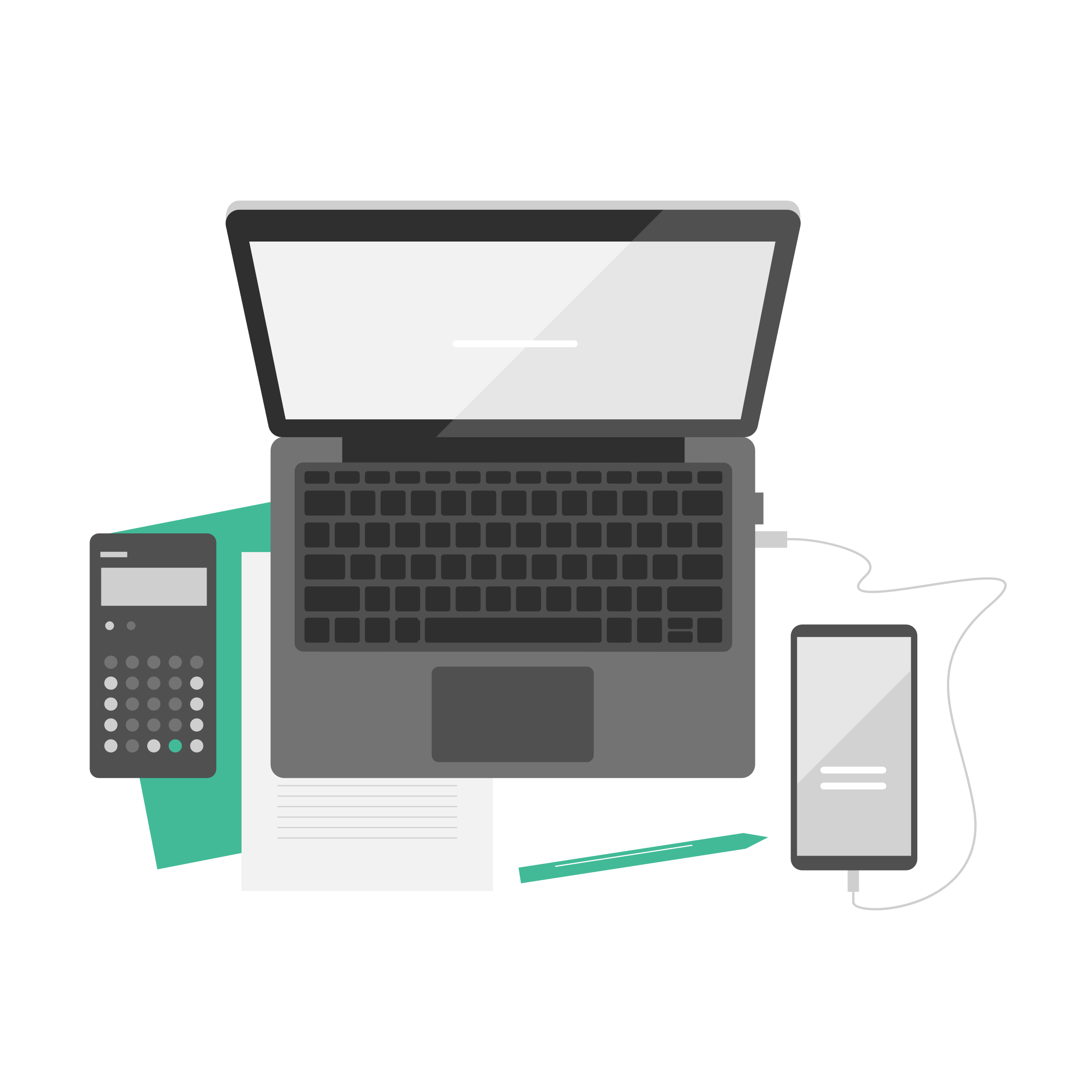 Next Steps
After the Committee members and ICA meet with all the Local CoCs, they will convene to discuss next steps.

If the Committee decides to recommend Statewide HMIS Sharing in Vermont, we will reach out to each Local CoC and the 2 HUD CoCs to warn a vote.
Still have Questions?
If you still have questions or think of a question after this meeting, please reach out to the VT HMIS HelpDesk – vthmis@icalliances.org

We will make sure to share these questions to the VT HMIS Advisory Committee members for a response.
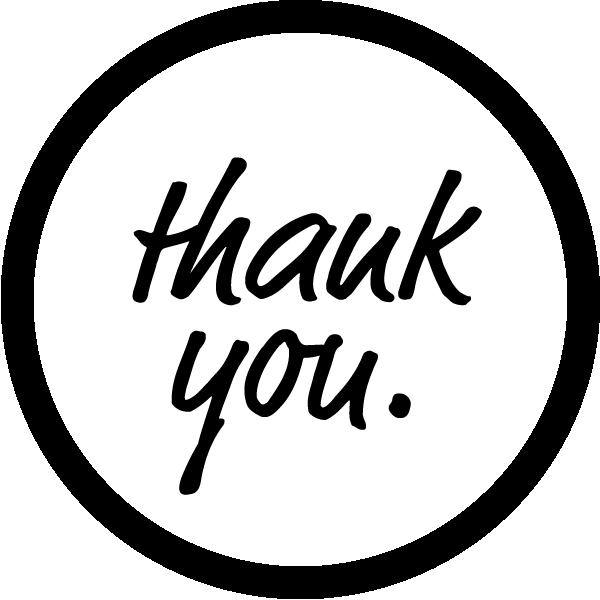